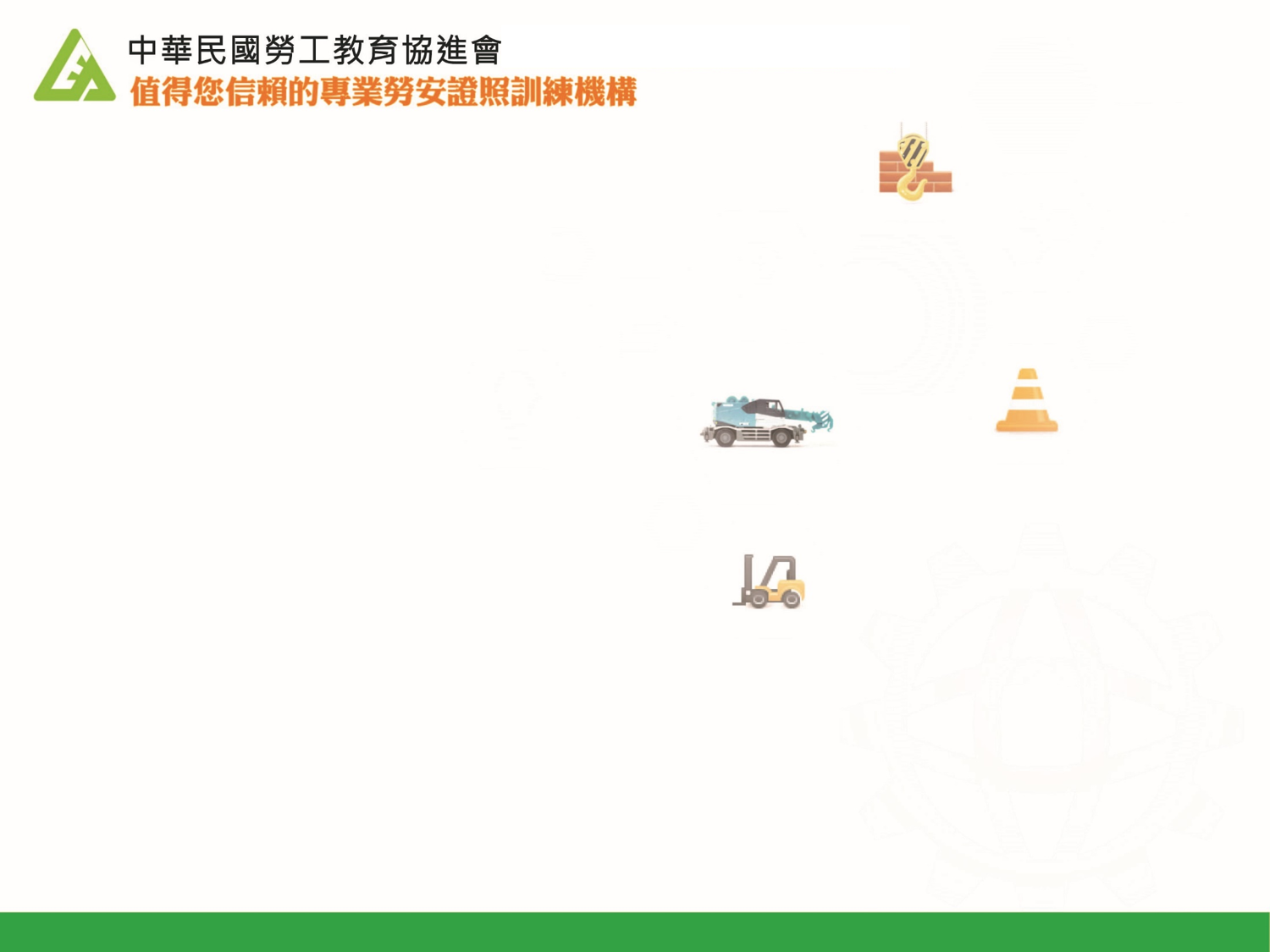 試講試教原則
一、簡報內容請以十五分鐘為上限
二、簡報方式請以下列範例為原則
三、簡報完畢，將有五分鐘 審查委員將進行  
    Q & A
1
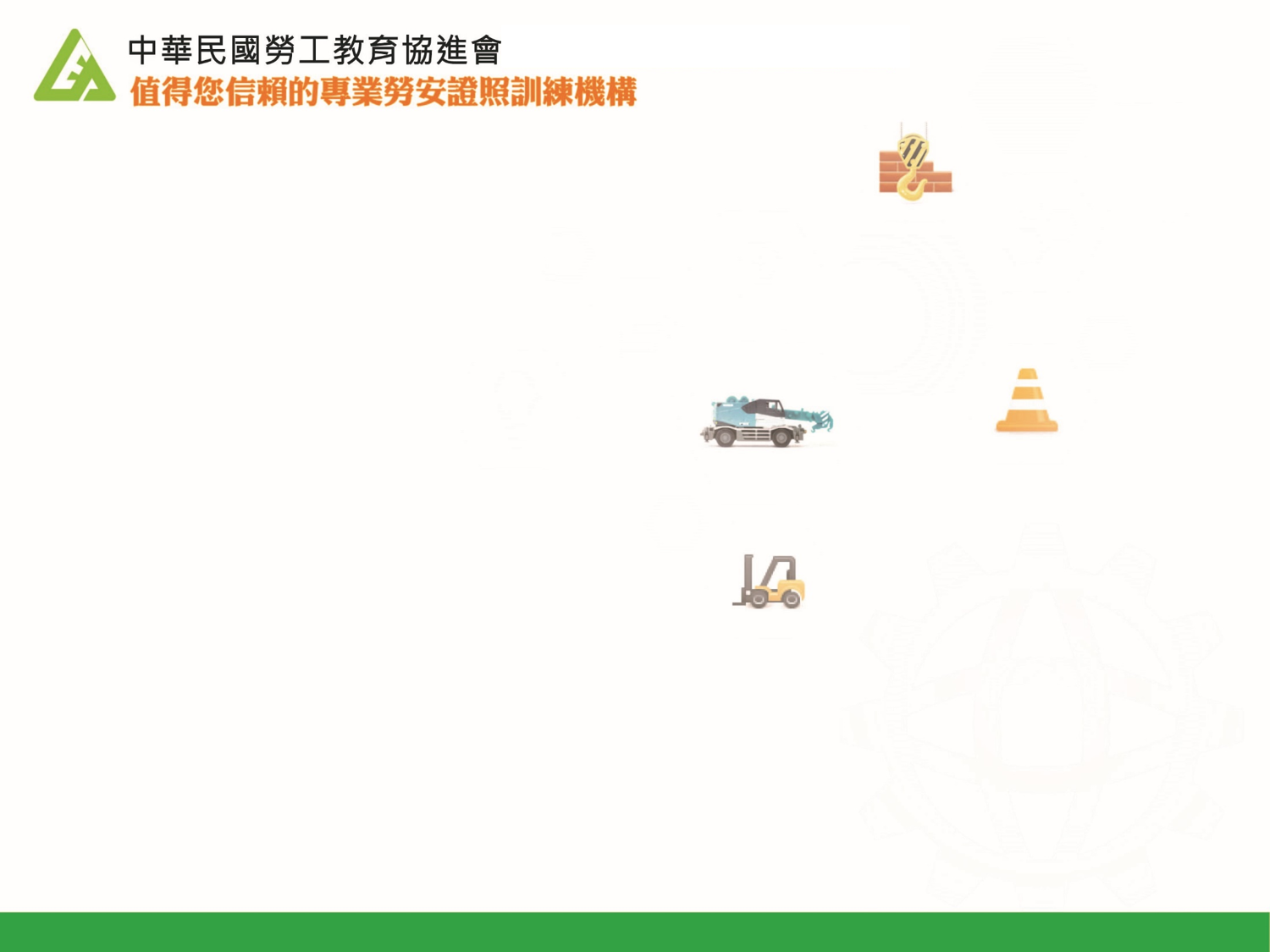 職類:科目：
講師: ○ ○ ○
2
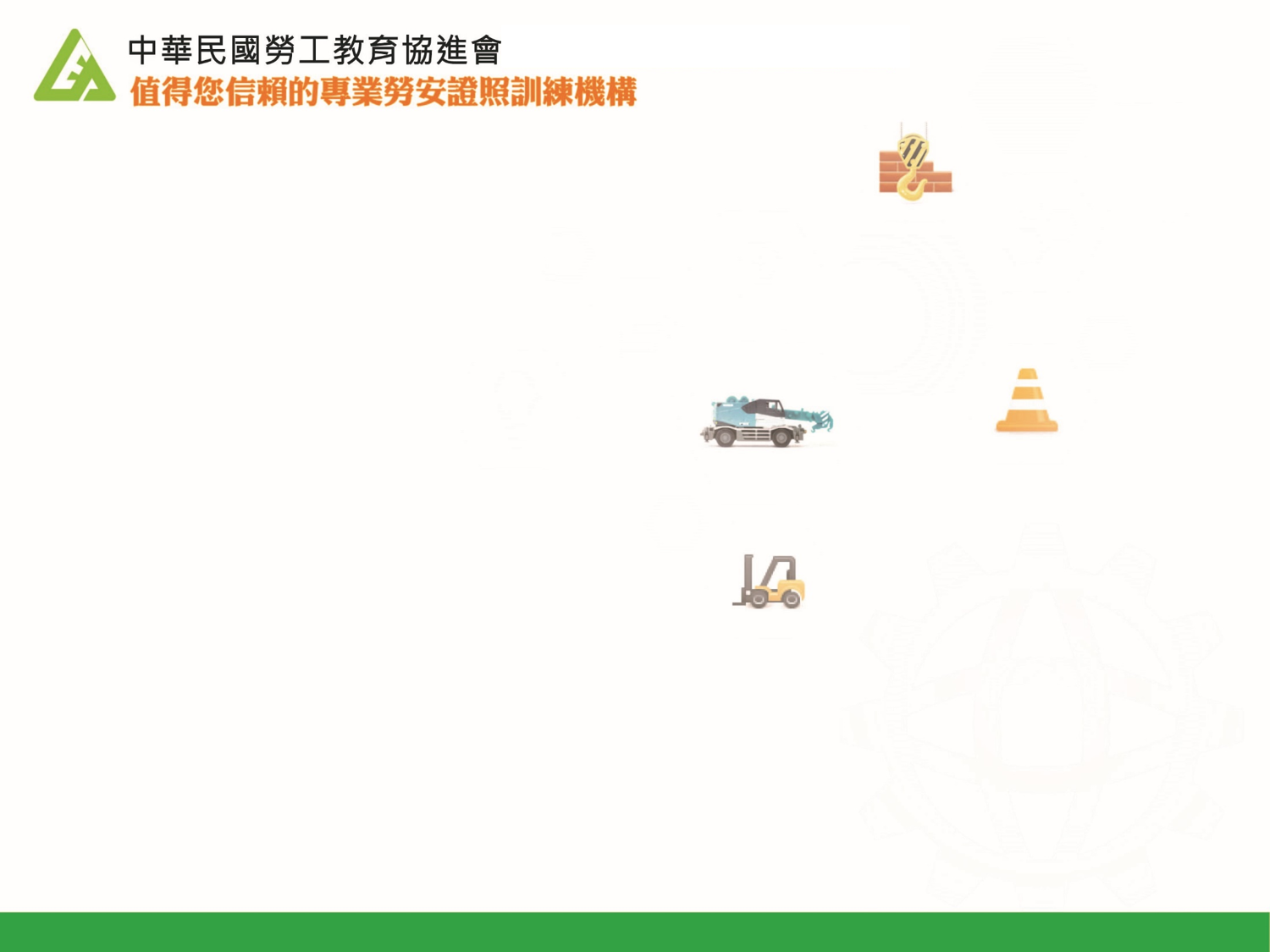 講師簡介
學歷：

經歷：

證照：
3
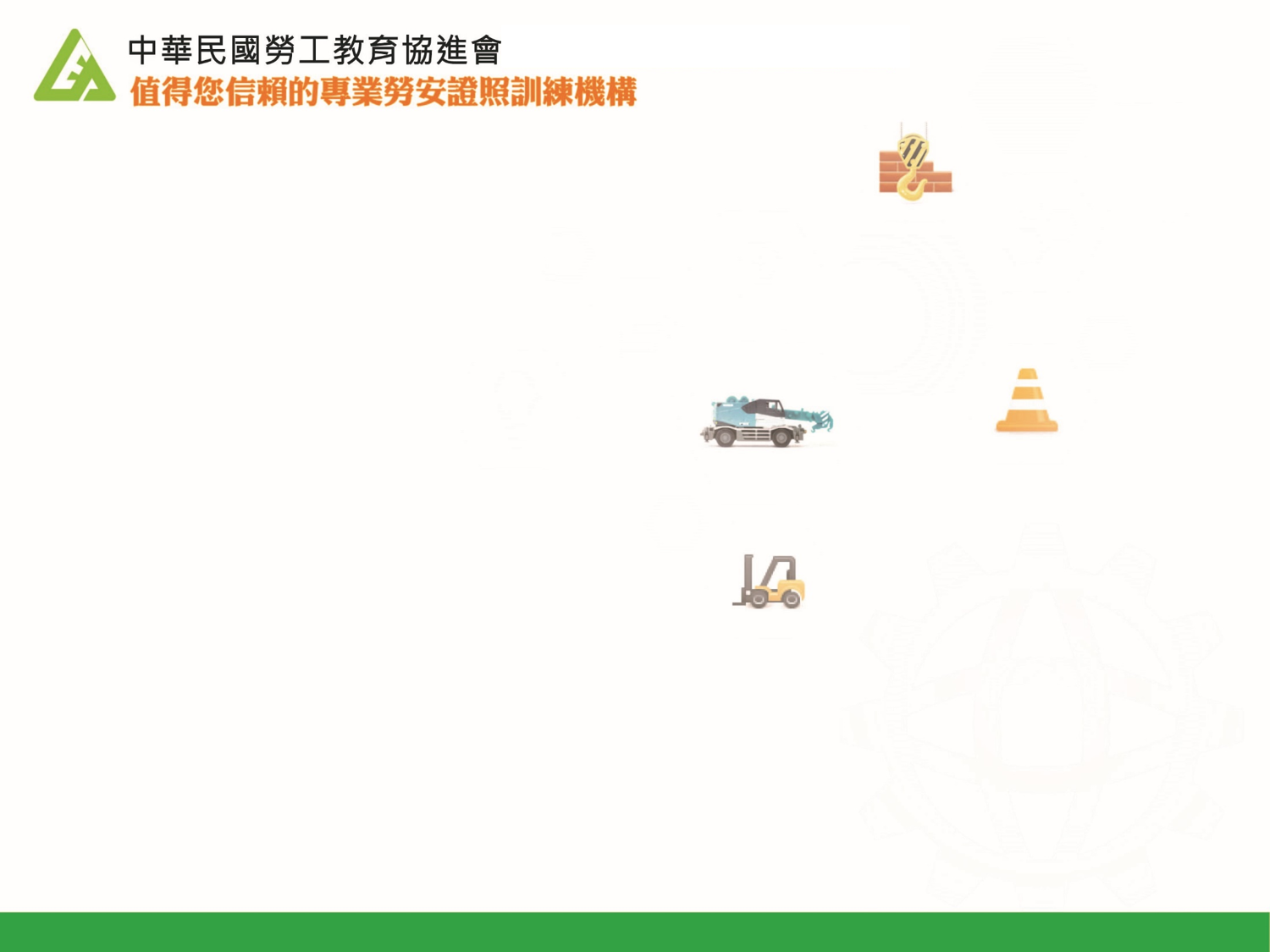 課程大綱
壹、
貳、
參、
肆、
伍、結語
4/4
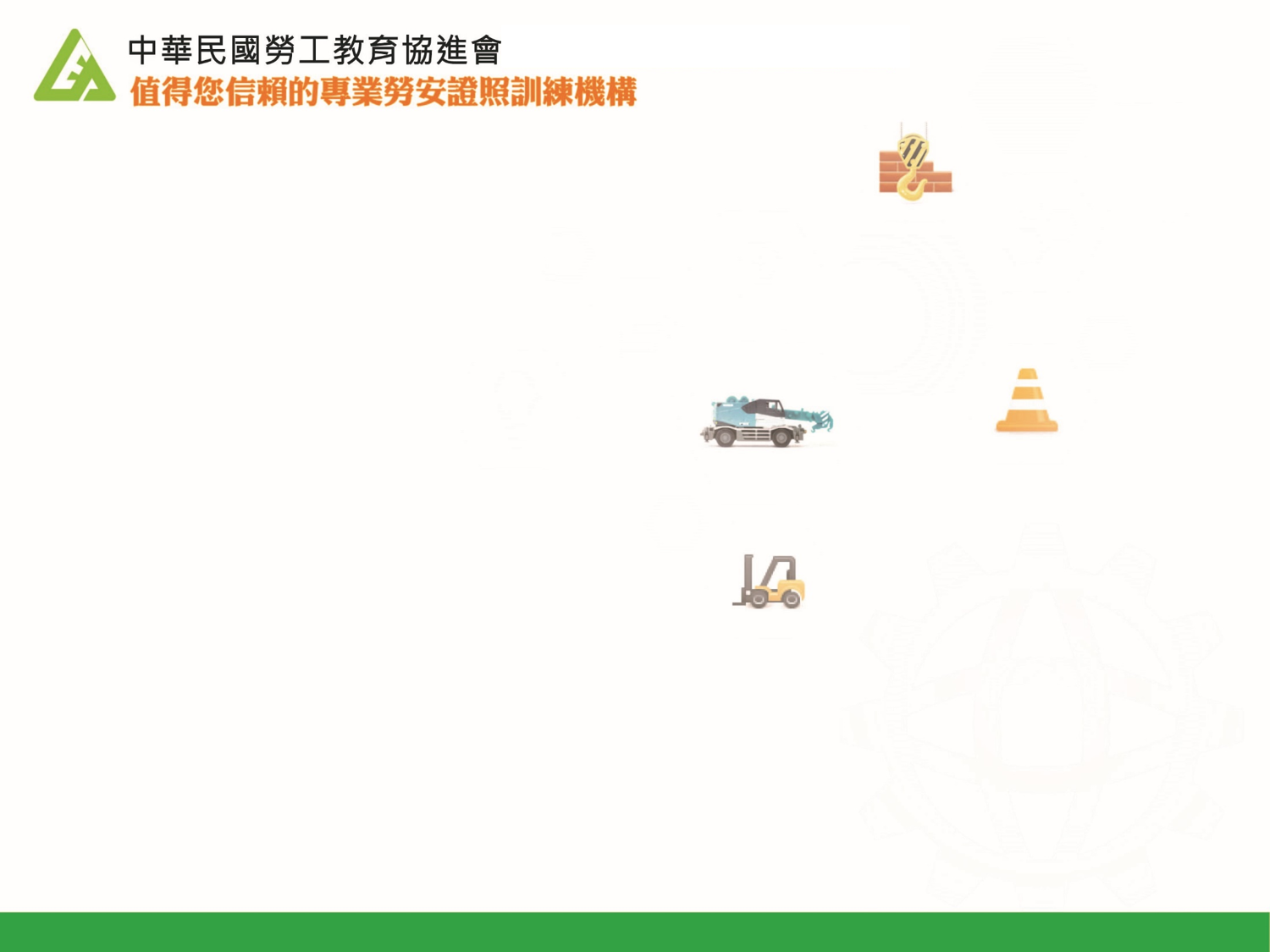 教學目標
壹、
貳、
參、
肆、
伍、結語
5
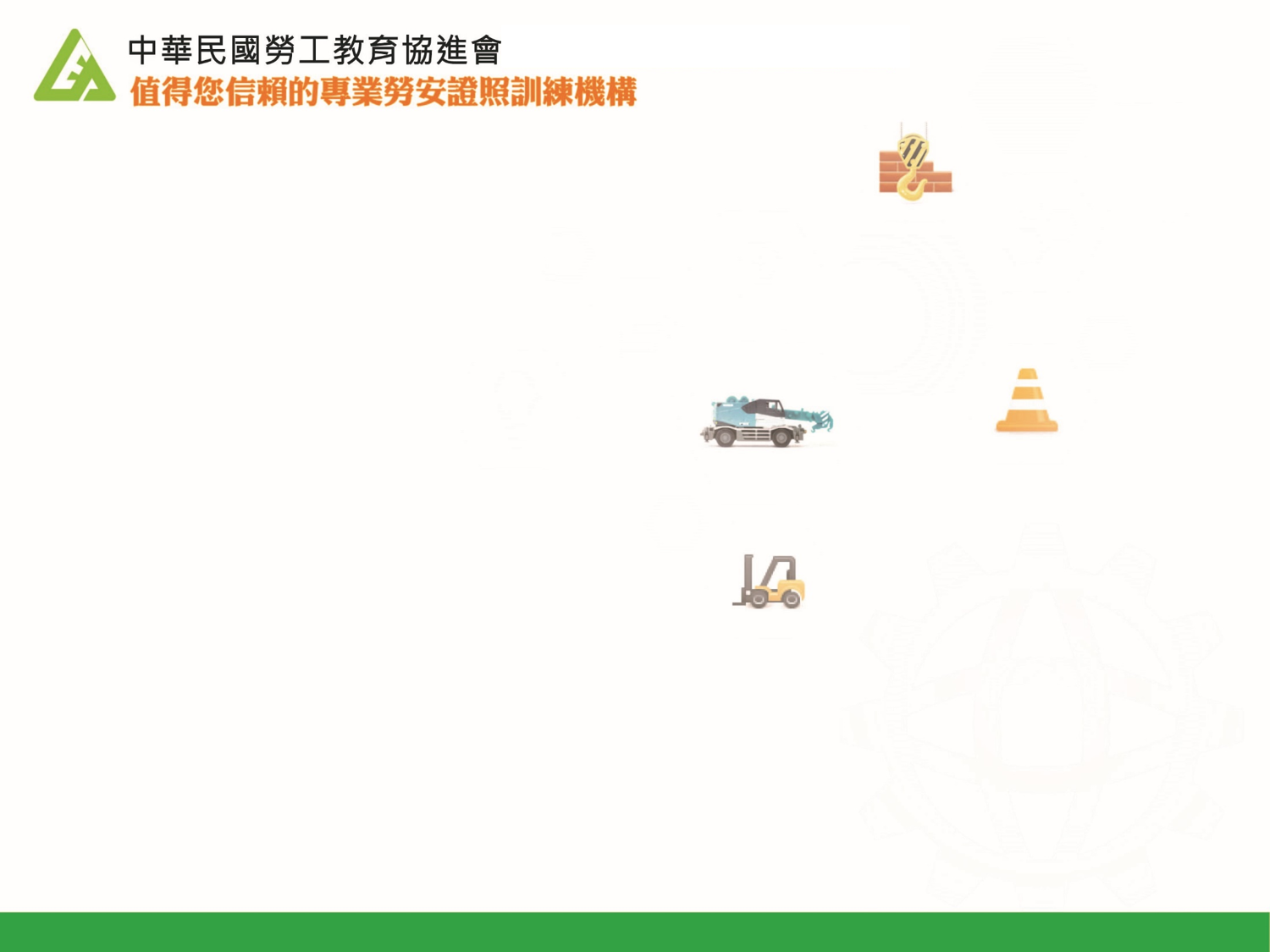 壹、、、、、、
4/6
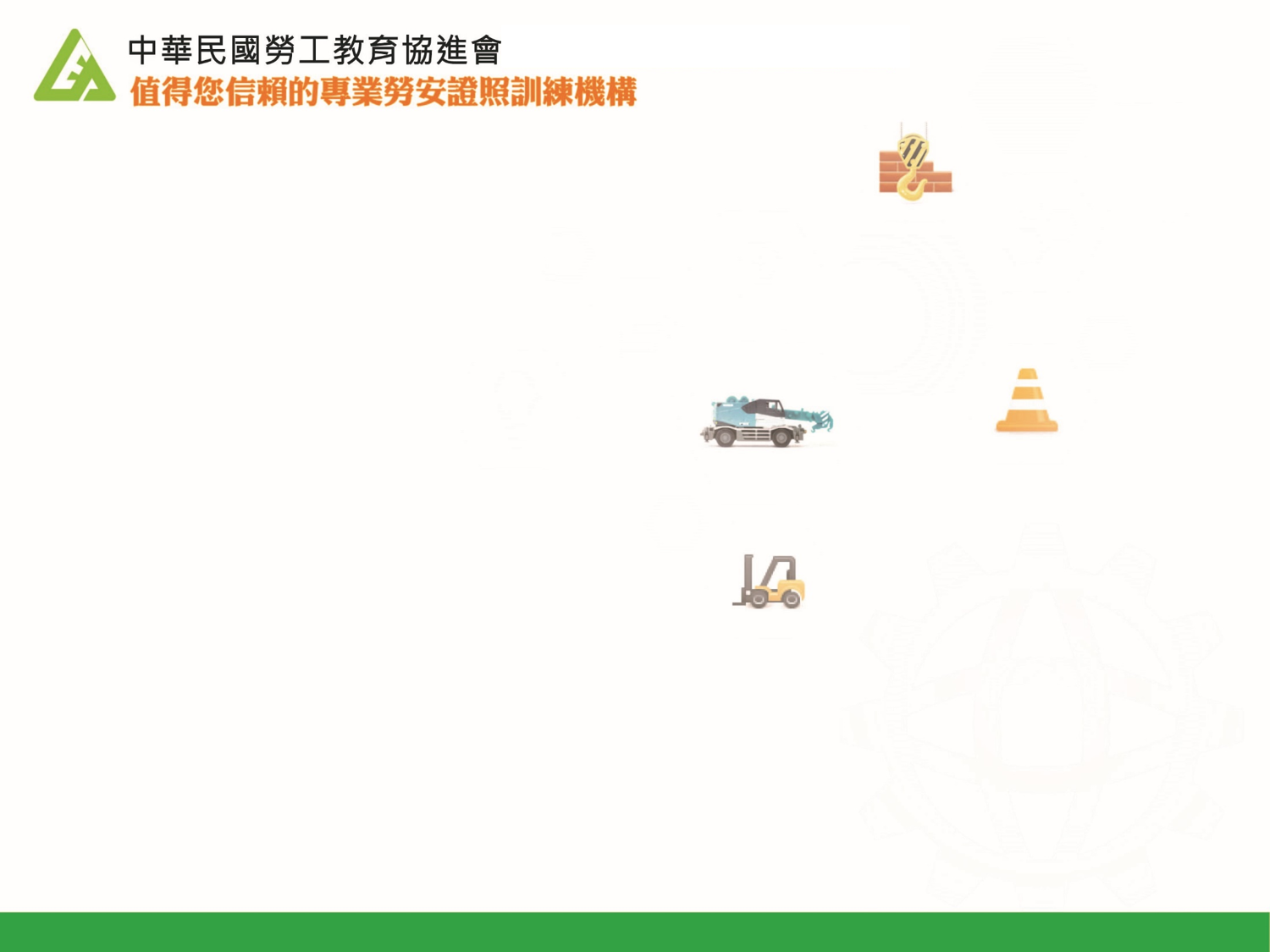 貳、、、、、、
7
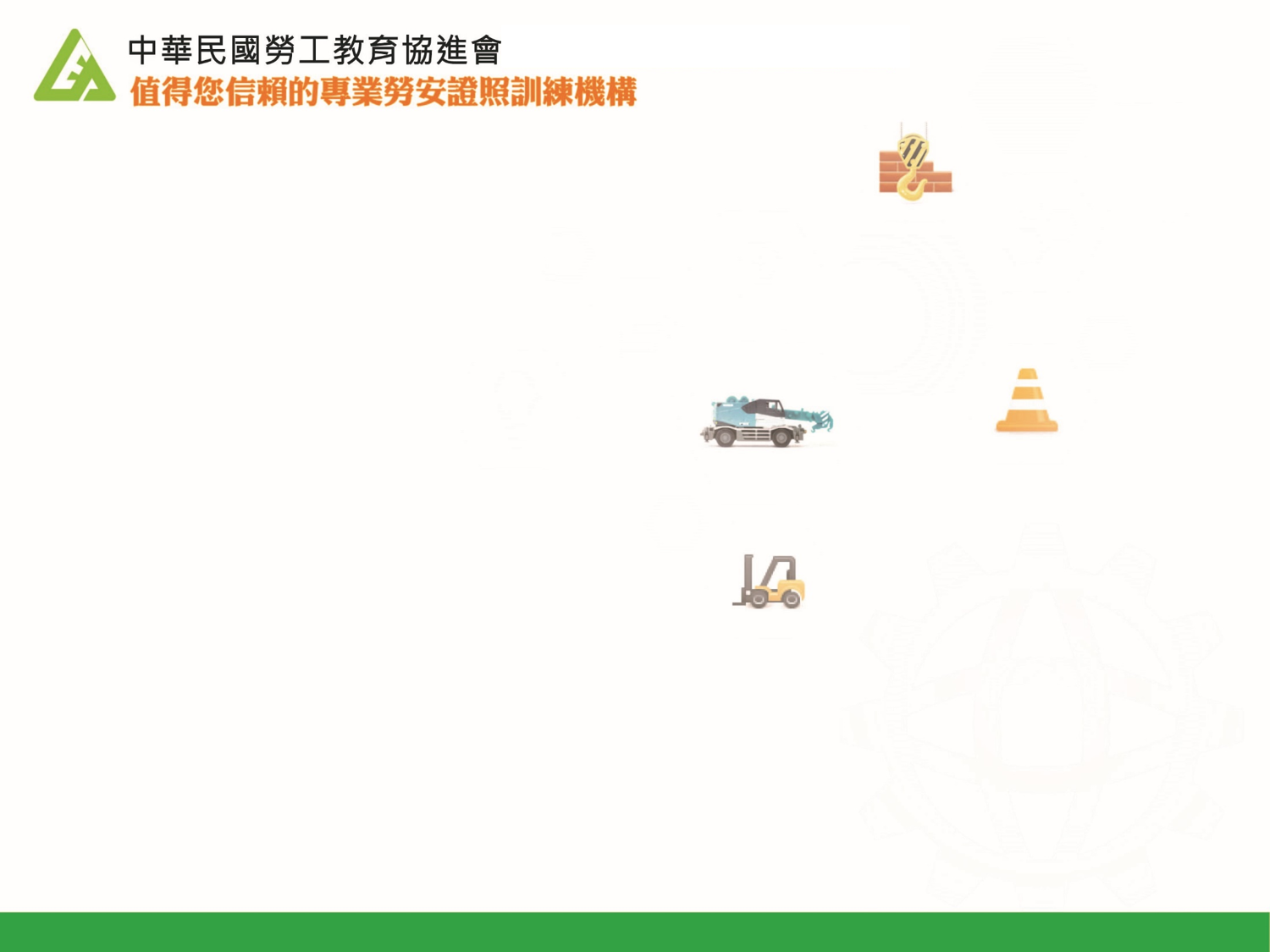 伍、結語
8
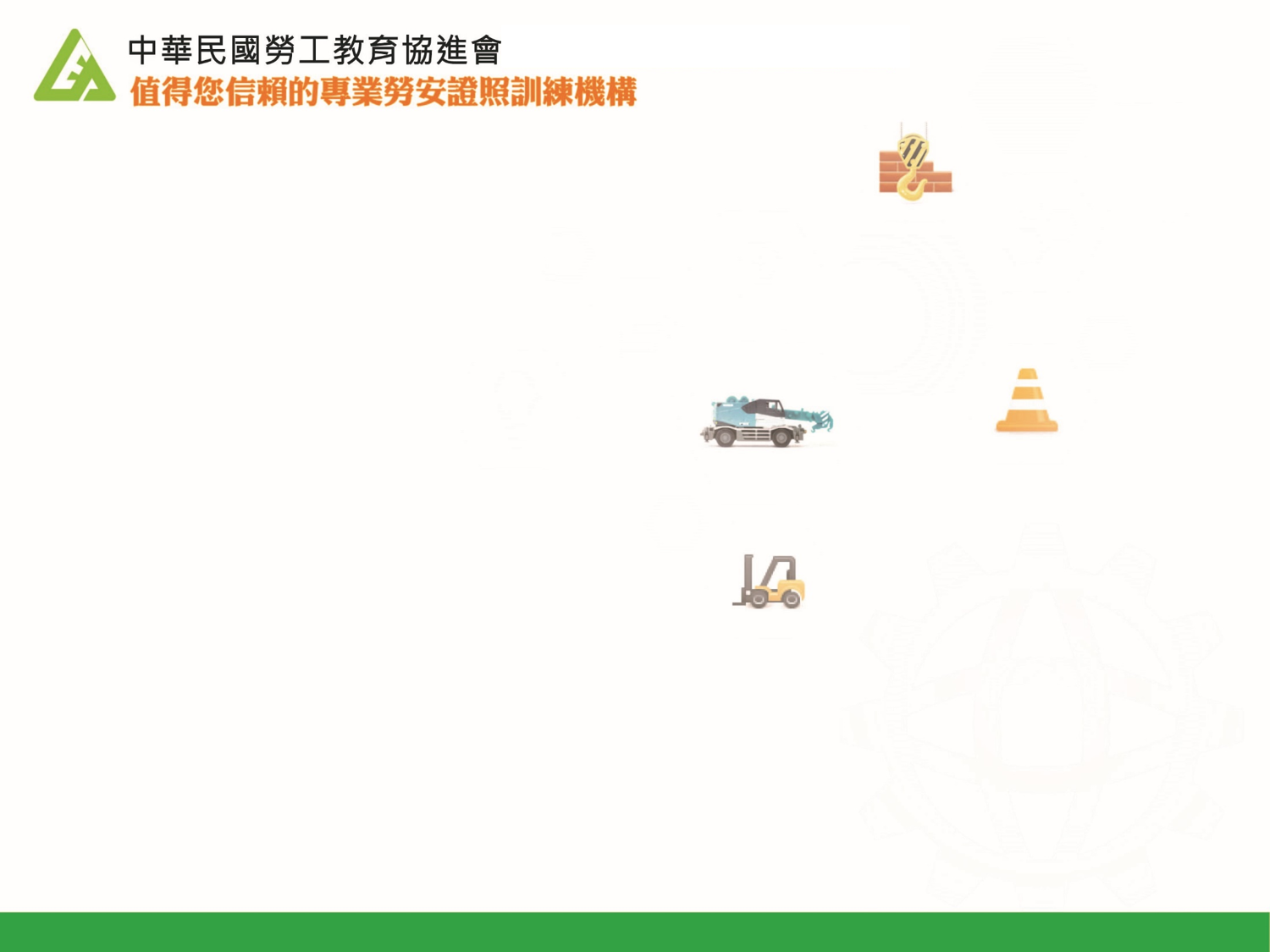 Q&A

      ( 審查委員將有5分鐘提問)
9